ESCENARIO DE RIESGO

IDENTIFICACIÓN DE PROBABLES LOCALIDADES AFECTADAS
PRONÓSTICO DE PRECIPITACIONES 05/12/2017 (16:00 HORAS)
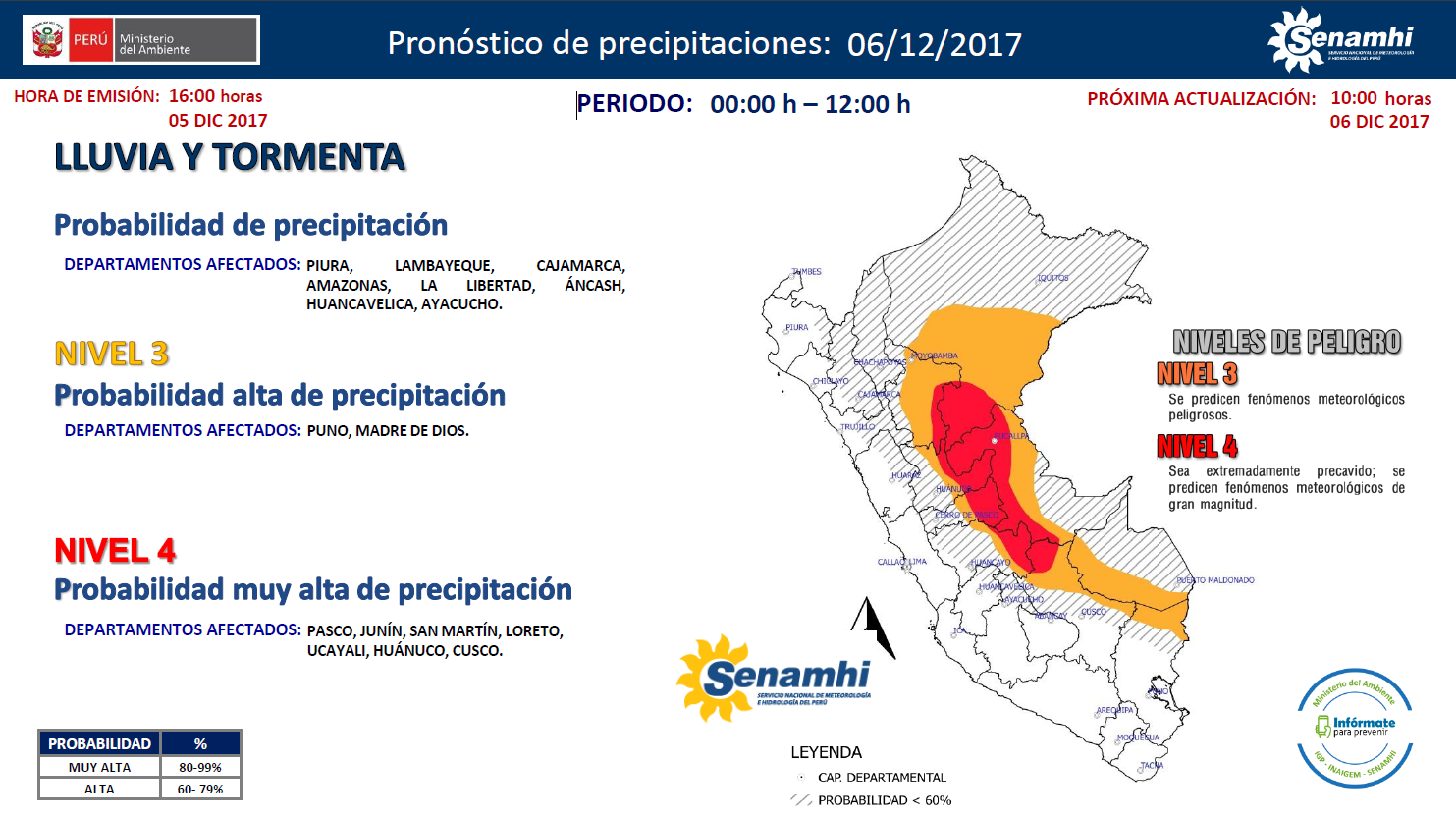 Mapa de exposición alta por MOVIMIENTOS EN MASA Según el Pronóstico de Lluvias
Mapa de exposición alta por INUNDACION Según el Pronóstico de Lluvias
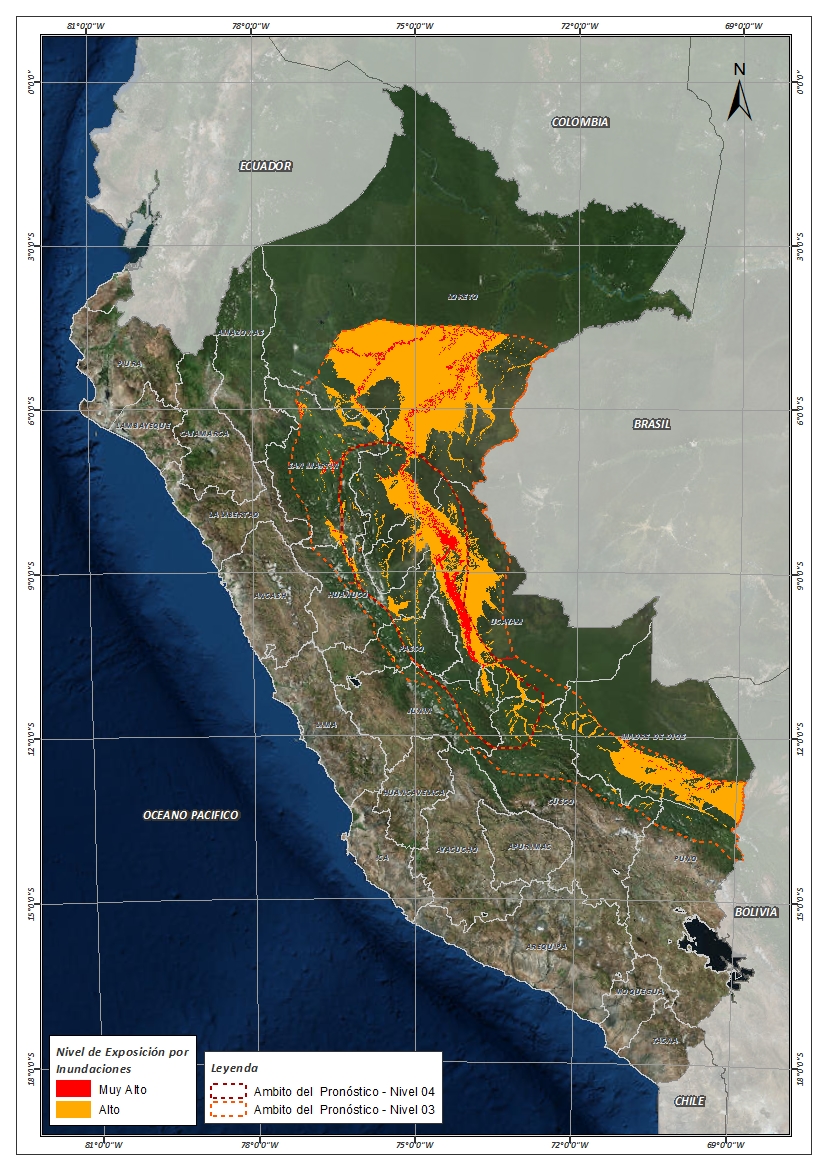 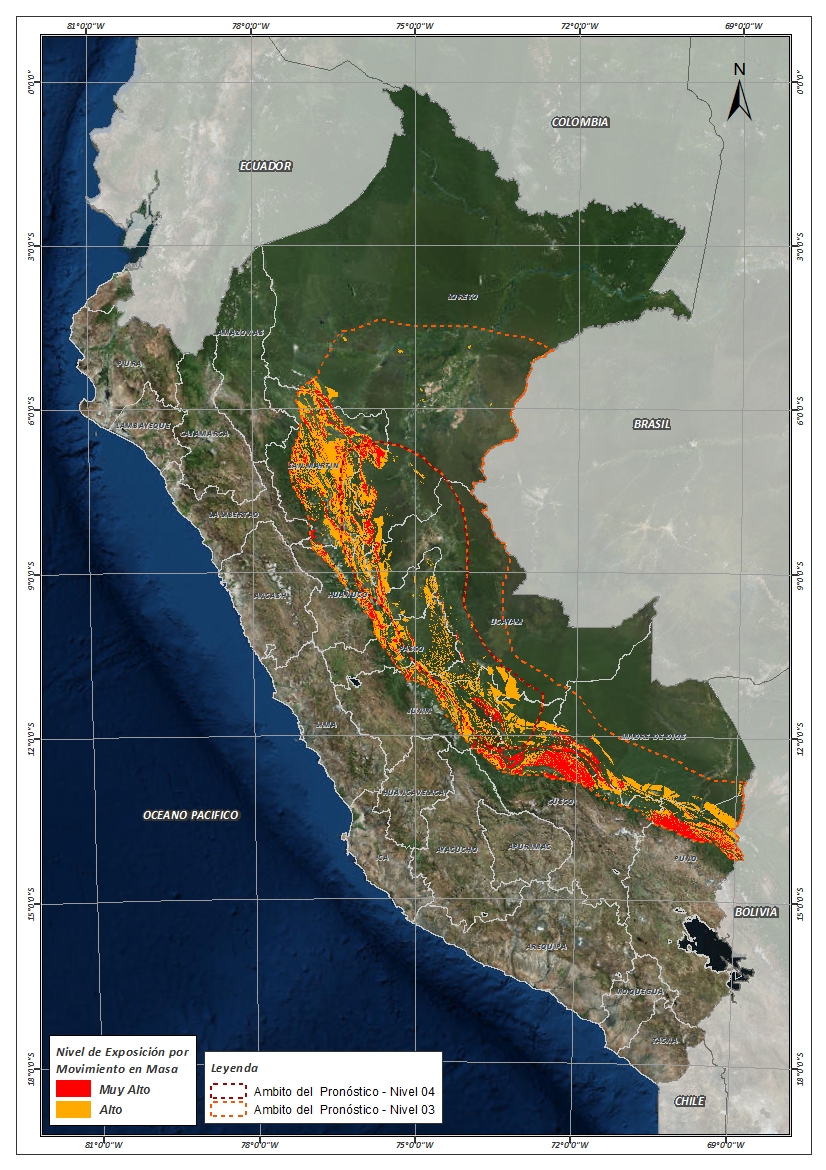 Distritos expuestos por inundación
08 Departamentos
Distritos expuestos por Inundación
123 Distritos
Población expuesta por Inundación
08 Departamentos
Población expuesta por Inundación
1’026,509 Total de Pobladores
Distritos expuestos por movimiento en masa
09 Departamentos
Distritos expuestos por movimiento en masa
121 Distritos
Población expuesta por Movimientos en Masa
09 Departamentos
Población expuesta por Movimientos en Masa
589,773 Total de Pobladores
Consultas:
soporte-sigrid@cenepred.gob.pe